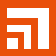 Офис консультантов инициативного бюджетирования
Участие граждан в решении вопросов местного значения.Инициативное бюджетирование
Пермский край, август 2018 года
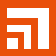 Инициатива граждан
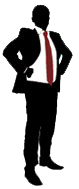 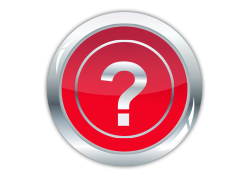 2
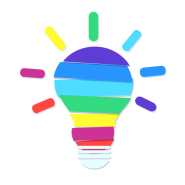 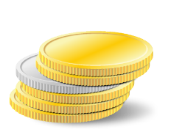 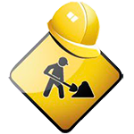 РЕЗУЛЬТАТ
Идея решения
Технологии софинансирования
Актуальный вопрос
Проектная деятельность
Дискуссия
Работа
Экономическое решение
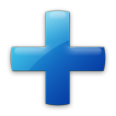 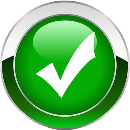 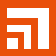 Проект инициативного бюджетирования
Проект ИБ – это
Время инициативной группы
Ресурсы бюджета и населения
Проект
ИБ
Цель проекта – решение актуального вопроса местного значения

Задачи проекта – перечень действий (шагов), которые необходимо совершить для достижения поставленной цели
Правила участия
[Speaker Notes: Словами про всех участников/инициаторов в зависимости от типов проектов: в ТОС только члены ТОС, в ИБ – лица, указанные в правилах конкурса. Если просто есть идея, то любой человек.]
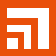 Инициирование и подготовка проекта
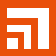 Актуальные вопросы местного значения
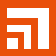 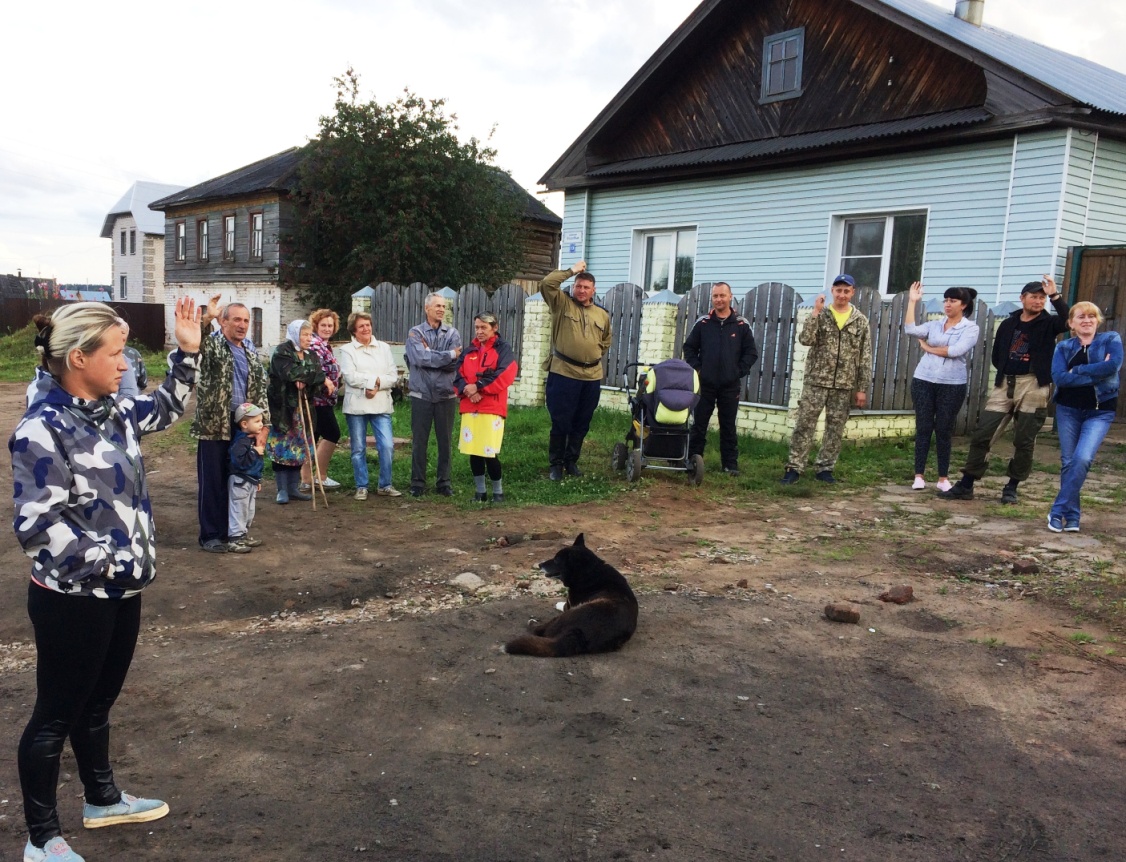 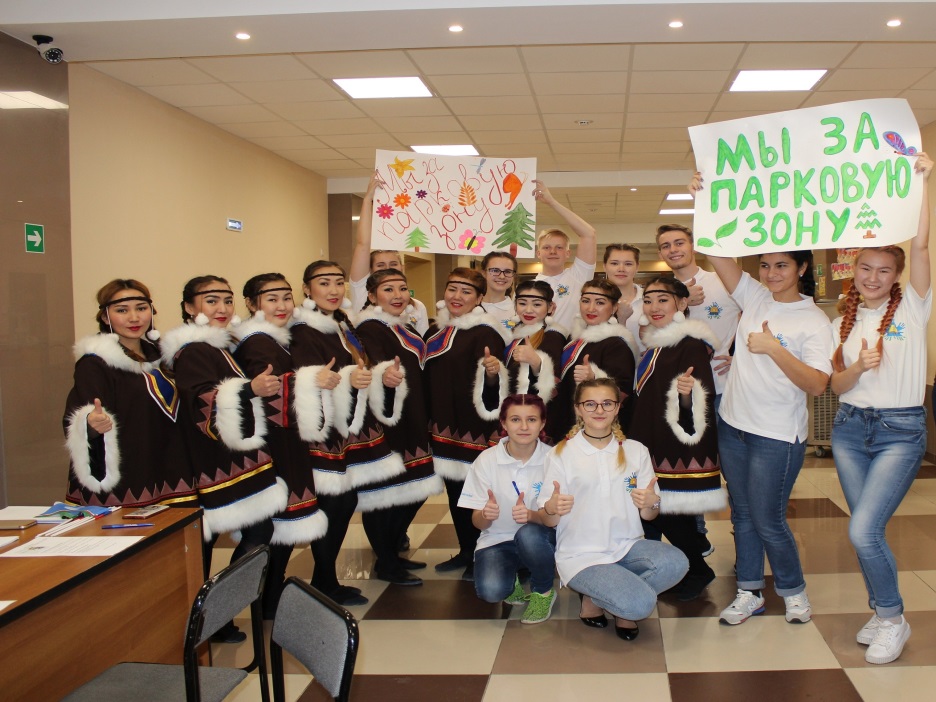 ДИСКУССИЯ / ОБСУЖДЕНИЕ
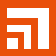 Информационное продвижение проекта среди жителей
Инициативная группа
Активные жители, НКО, ТОС
Бизнес
Муниципалитет
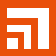 Планирование и расчет стоимости проекта
Определяем объект / мероприятие
Формируем конечный результат
Составляем перечень необходимых действий 
Разрабатываем календарный план (сроки, ответственные исполнители)
Составляем смету / расчет
Вносим корректировки
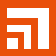 Нормативная база по участию в проектах ИБ
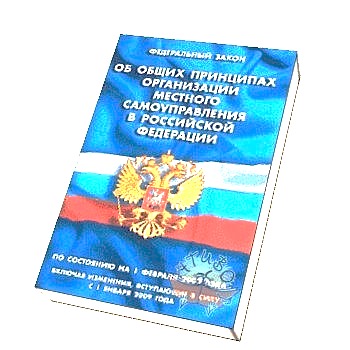 Федеральный закон от 06 октября 2003 г. № 131-ФЗ «Об общих принципах организации местного самоуправления в Российской Федерации».
Нормативные акты Пермского края
     http://minter.permkrai.ru
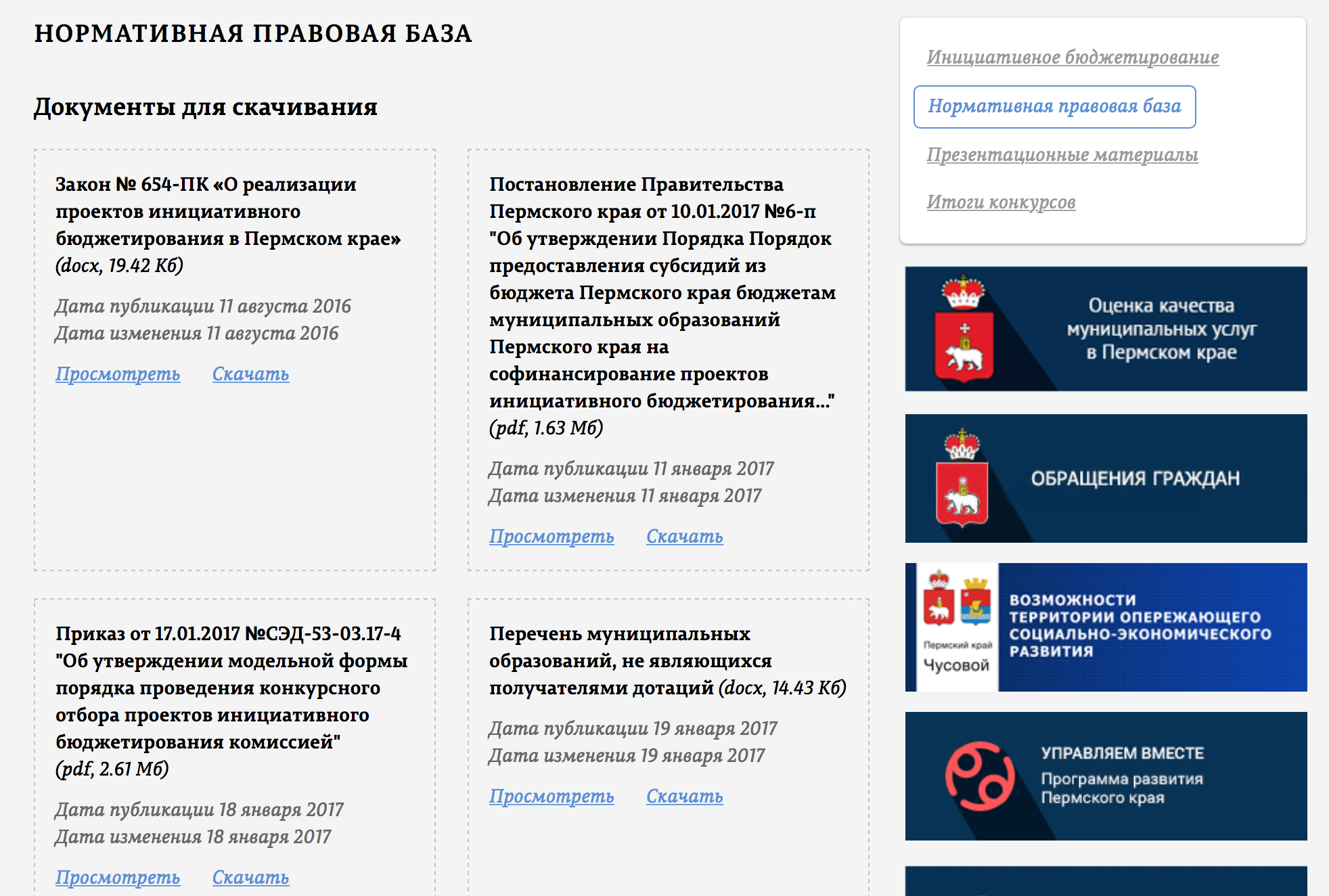 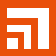 Подготовить и подать на муниципальную комиссию
Проект по форме

 
Протокол собрания


Фото объекта и видео,    аудиоматериалы собрания


Гарантийные письма по обеспечению вклада населения и спонсоров
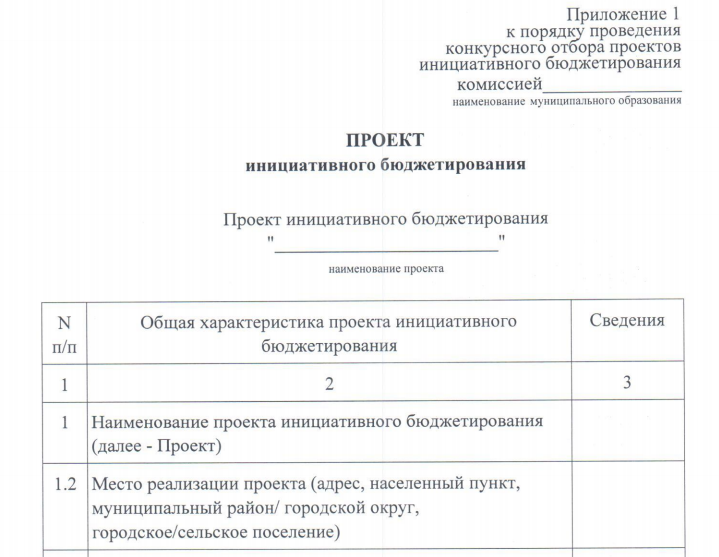 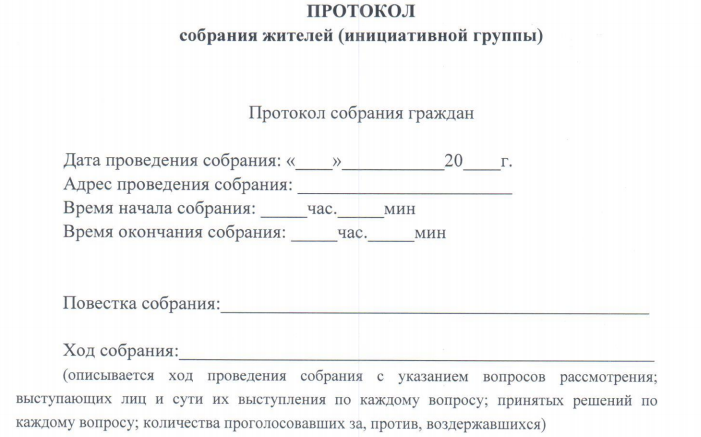 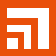 Контакты
Министерство территориального развития Пермского края 
город Пермь, ул. Ленина, 51
Тел. (342) 217-74-24
http://minter.permkrai.ru
Портал «Управляем вместе»

Офис консультантов инициативного бюджетирования (ООО «Актив-Альянс»)
город  Киров, ул. Орловская, 7
http://consultantib.ru 
E-mail: mail@consultantib.ru